Радянізація західних областей України
План
1. Відновлення політики радянізації в Західній Україні.
2. Становище церкви. Ліквідація УГКЦ.
3. Боротьба ОУН і УПА.
4. Операція « Вісла» та її наслідки.
Напрями радянізації:
 відбудова господарства, індустріалізація
 колективізація сільського господарства
 перетворення в освітній і культурній сферах
 ліквідація УГКЦ
 боротьба з ОУН-УПА
 репресії і депортація
Українські землі в 30-х роках
РАДЯНСЬКІ СПЕЦІАЛІСТИ
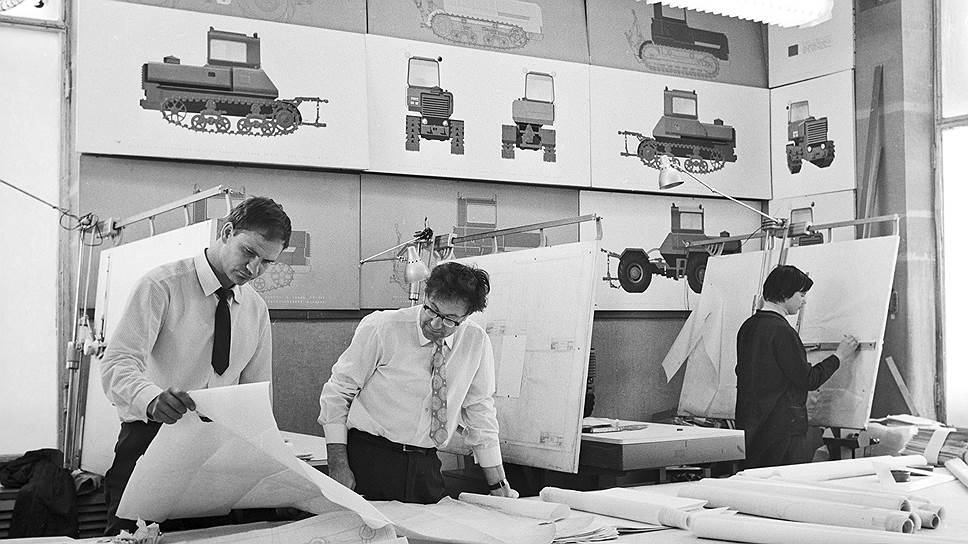 СПОРУДЖЕННЯ ФАБРИК ТА ЗАВОДІВ
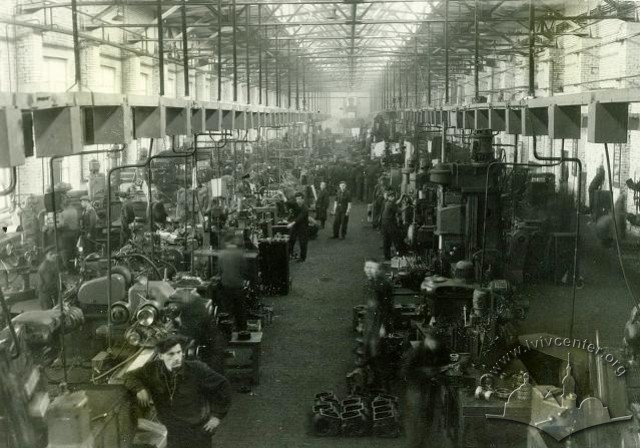 КОЛЕКТИВІЗАЦІЯ В ЗАХІДНІЙ УКРАЇНІ
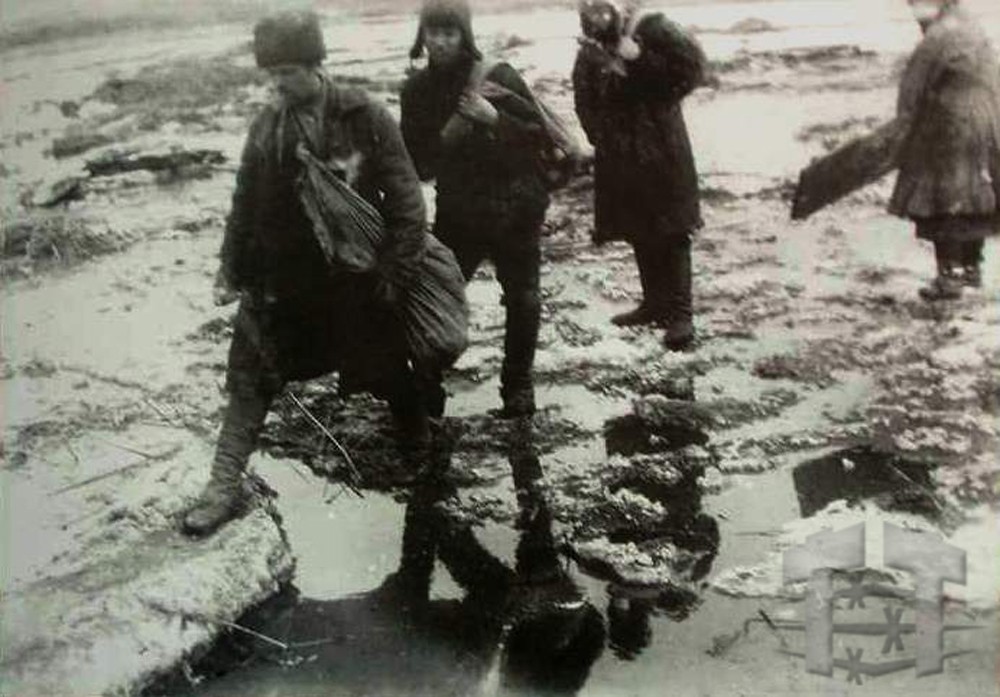 Й.Сліпий                          Т.РомжаЛІКВІДАЦІЯ УГКЦ 1946, 1949 рр.
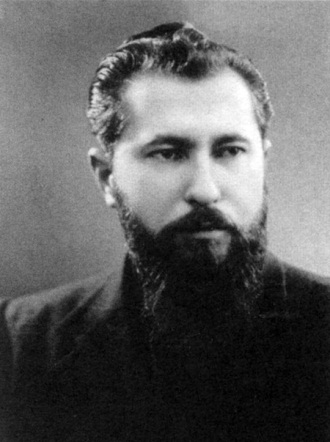 БОРОТЬБА ОУН-УПА ПРОТИ ТОТАЛІТАРНОГО РЕЖИМУ
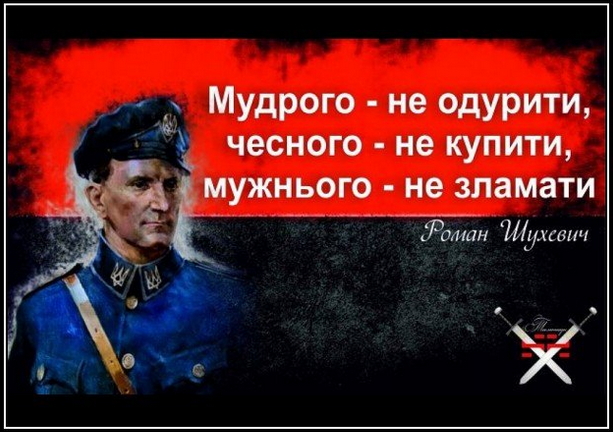 РАДЯНСЬКІ ПАРТИЗАНИ ПРО  БОРОТЬБУ ОУН-УПА
ОПЕРАЦІЯ «ВІСЛА» ( КВІТЕНЬ-СЕРПЕНЬ 1947 р.)
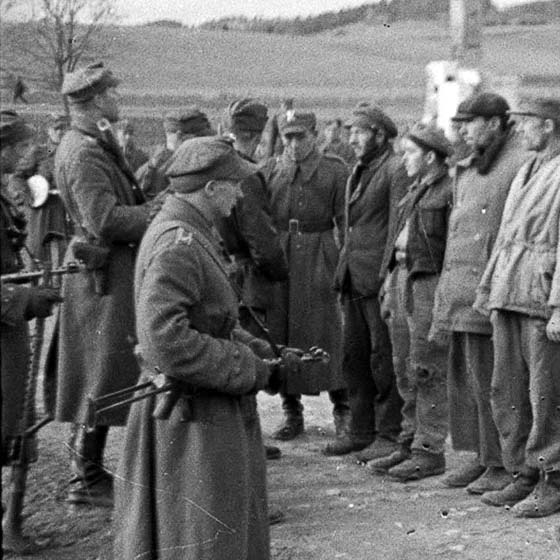 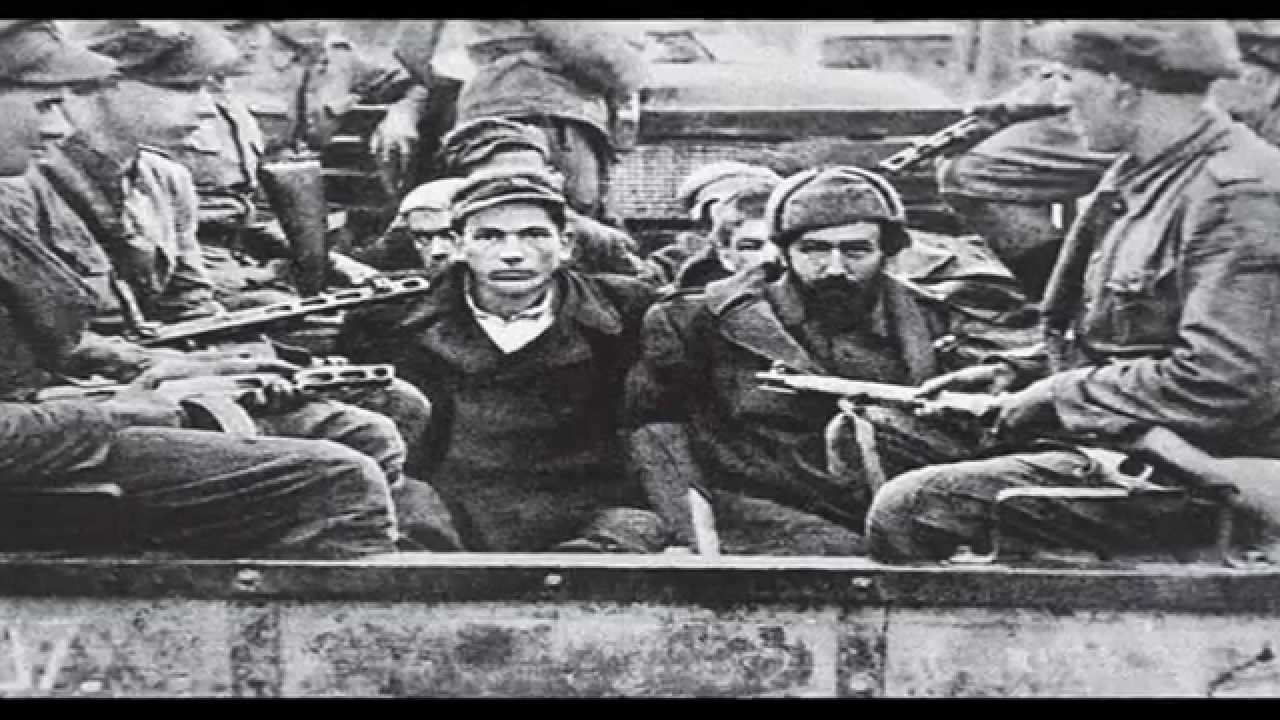 Генерал Моссор
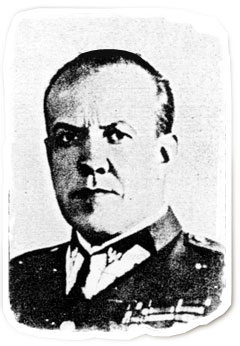